الضرب الداخلي والضرب الاتجاهي
 للمتجهات في الفضاء
Dot and cross product Vectors in spac
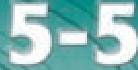 كيف تتم عملية الضرب الداخلي  لمتجهين في المستوى الإحداثي؟
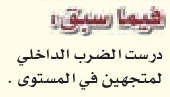 كيف يتم إيجاد الزاوية بين متجهين في المستوى الإحداثي؟
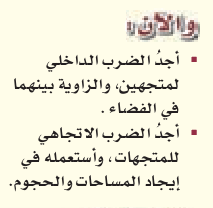 ماهي شروط توازي متجهين أو تعامدهما؟
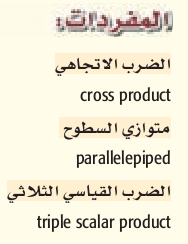 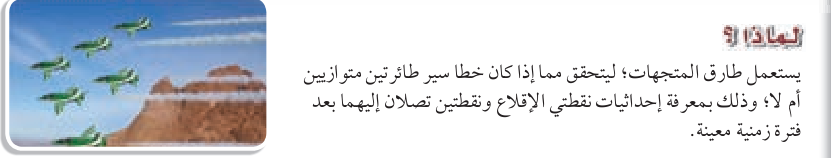 كيف تجدين المتجه الذي يمثل مسار كل من الطائرتين؟
كيف تتحققين من توازي خطي سيرهما ؟
استراتيجية  ضغط المحتوى
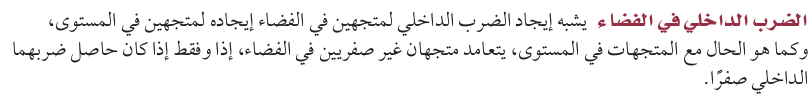 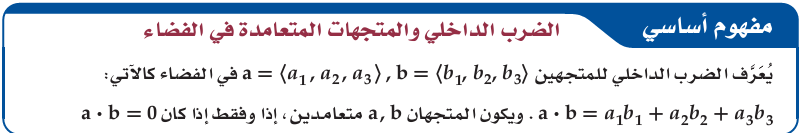 استراتيجية  الماوسات المتعددة
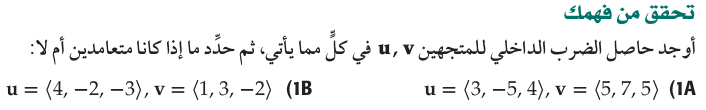 متعامدان
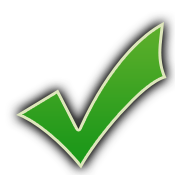 غير متعامدان
استراتيجية  الماوسات المتعددة
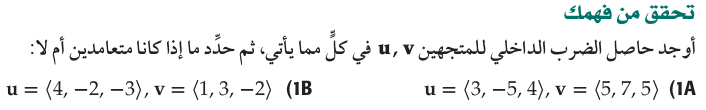 متعامدان
غير متعامدان
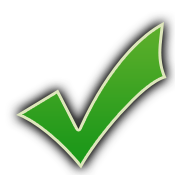 استراتيجية  ضغط المحتوى
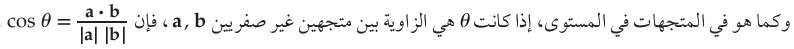 استراتيجية  الماوسات المتعددة
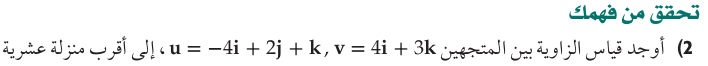 33.98  ͦ
55.43  ͦ
124.57  ͦ
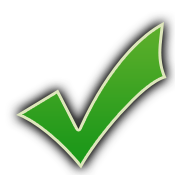 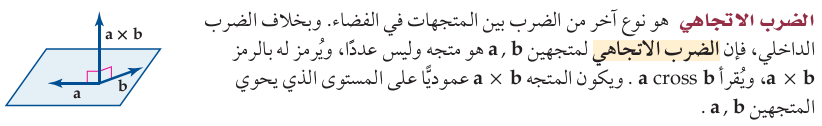 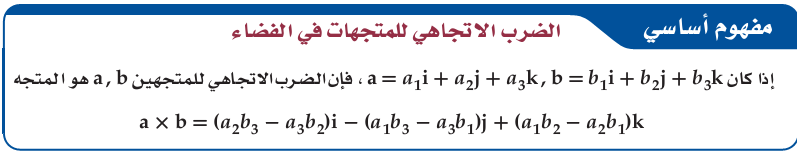 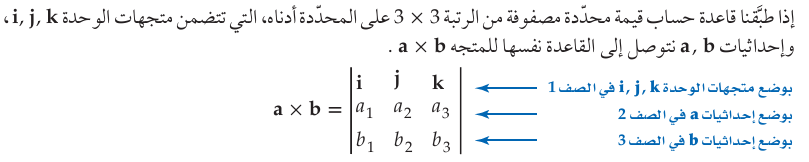 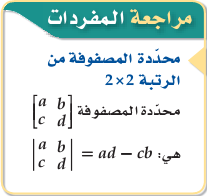 +
-
+
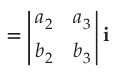 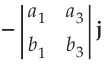 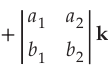 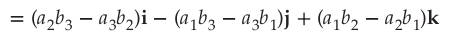 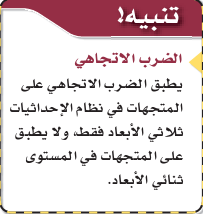 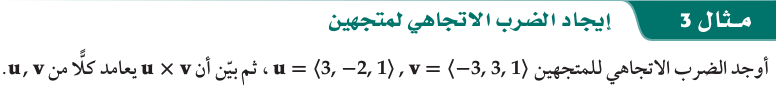 -
+
+
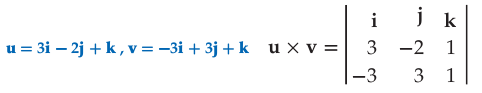 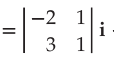 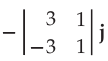 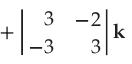 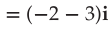 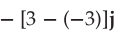 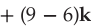 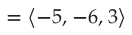 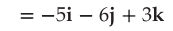 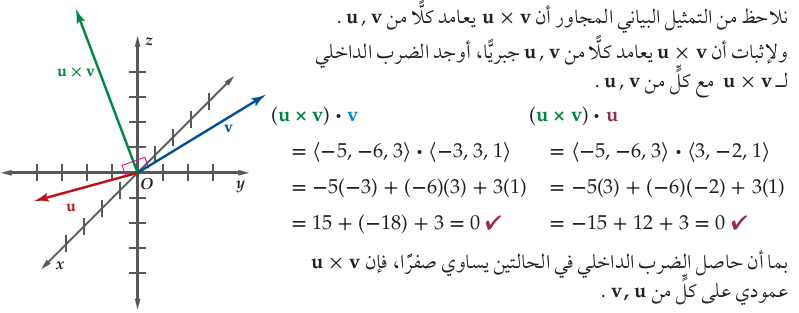 حل آخر : استعمال طريقة قاعدة الأقطار لإيجاد محددات الدرجة الثالثة والتي درستها الطالبة في الصف الثاني العلمي
i       j         k          i           j
a x b =      3     -2       1         3         -2
                -3     3        1        -3          3
= i(-2)(1) + j((1)(-3) +k(3)(3) – k(-2)(-3) – i(1)(3) – j(3)(1)
=  -5i -6j +3k
a x b =
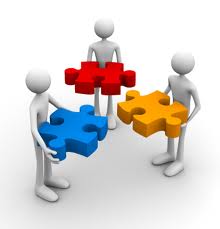 استراتيجية  الجيكسو
8د
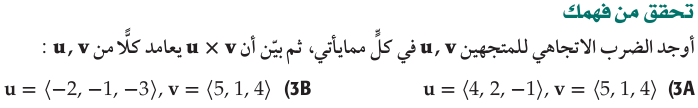 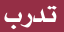 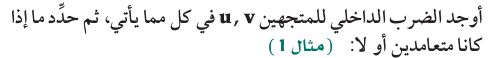 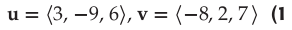 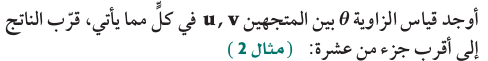 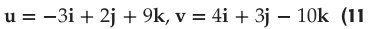 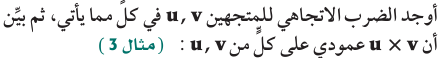 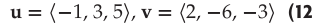 فردي
التقويم
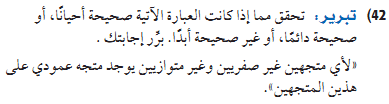 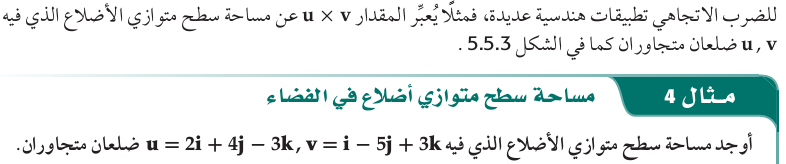 -
+
+
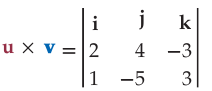 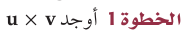 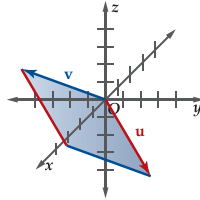 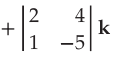 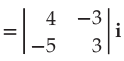 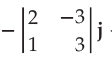 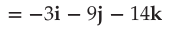 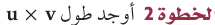 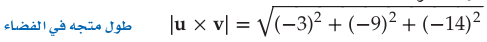 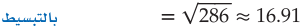 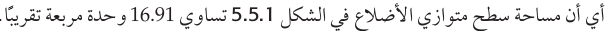 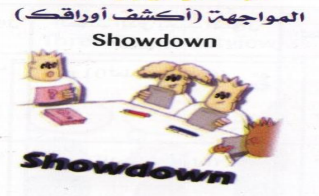 8د
استراتيجية  اكشف ورقك
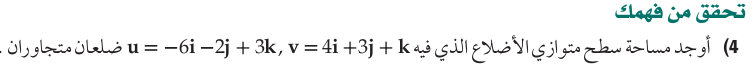 z
حجم متوازي السطوح
إذا التقت 3 متجهات في مستويات مختلفة في نقطة البداية , فإنها تكون أحرف متجاورة لمتوازي السطوح
y
x
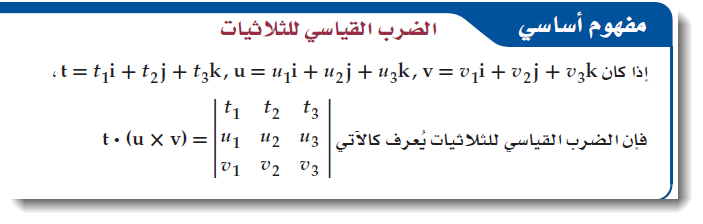 القيمة المطلقة للضرب القياسي للثلاثيات يمثل حجم متوازي السطوح
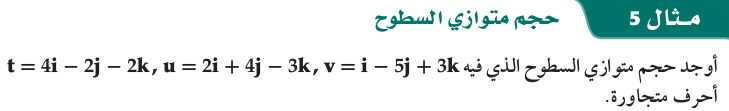 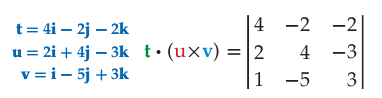 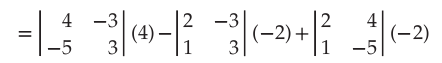 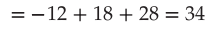 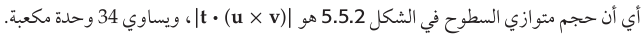 8د
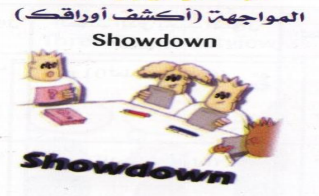 استراتيجية اكشف ورقك
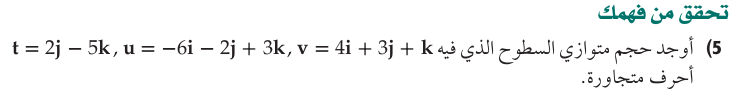 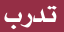 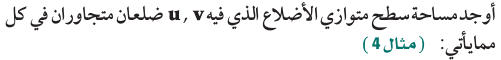 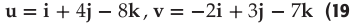 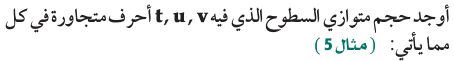 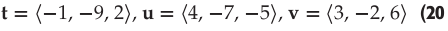 جماعي
التقويم
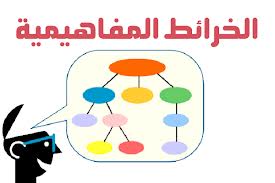 بالتعاون مع أفراد
 مجموعتك ارسمي مخطط أو خريطة مفاهيم
لتطبيقات الضرب الإتجاهي في الفضاء ((المساحة والحجم لمتوازي السطوح ))